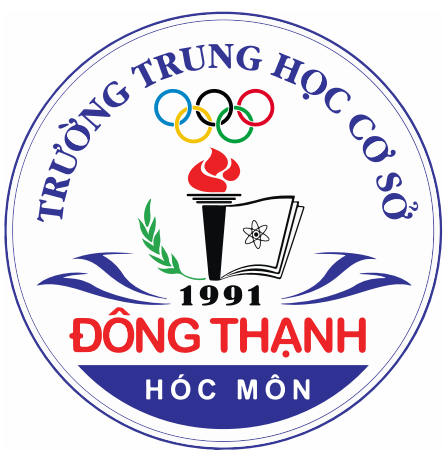 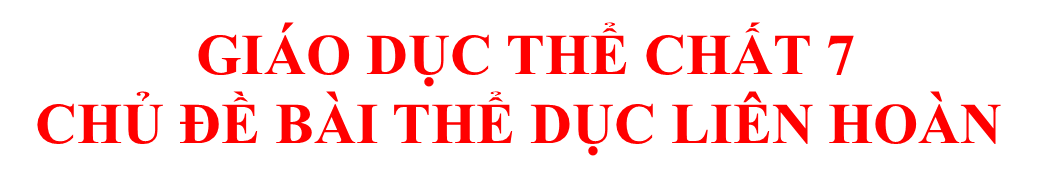 BÀI 1: TỪ NHỊP 1 - 17
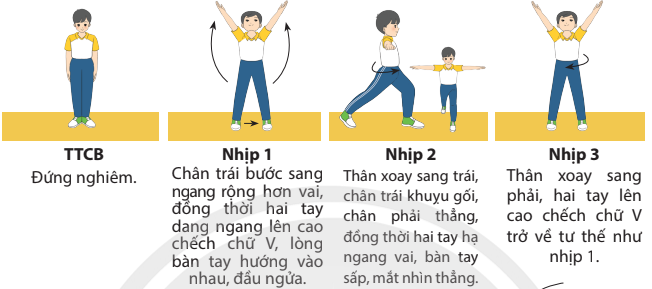 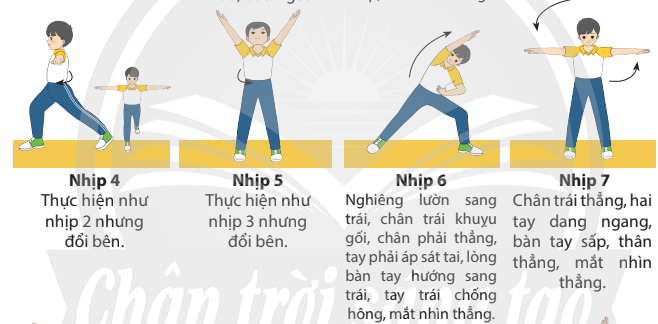 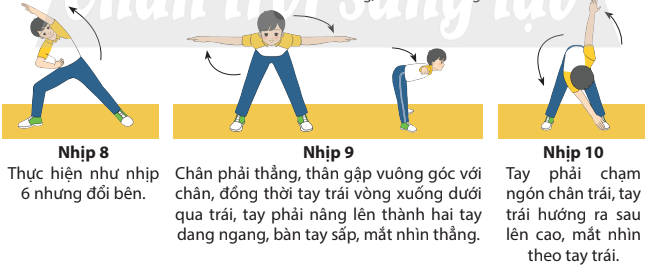 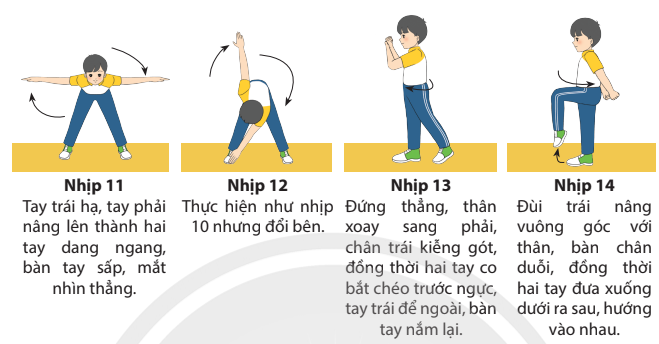 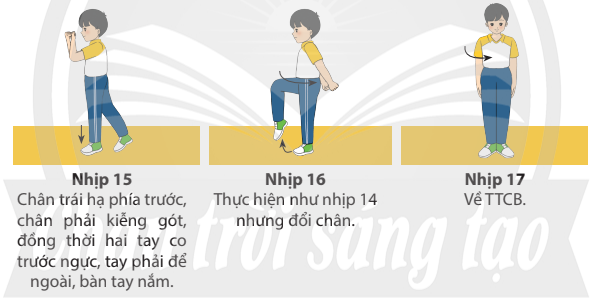 BÀI 2: TỪ NHỊP 18 - 30
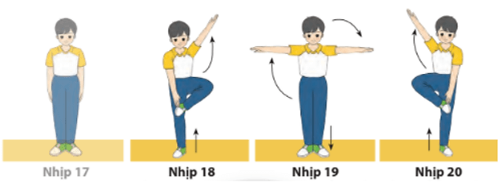 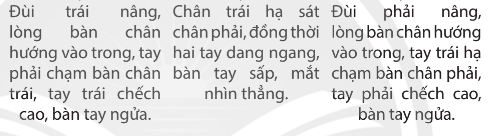 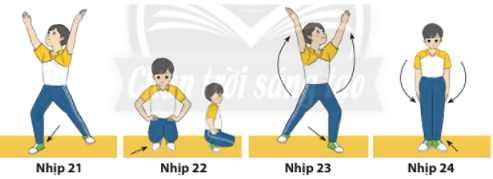 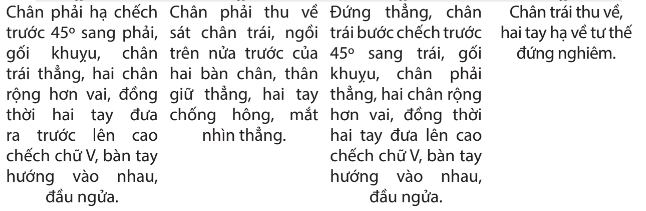 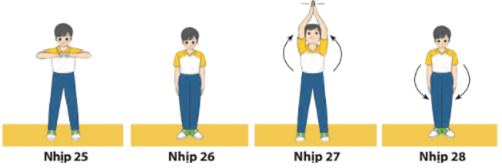 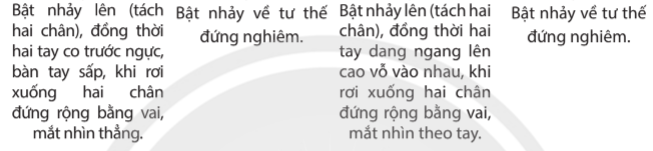 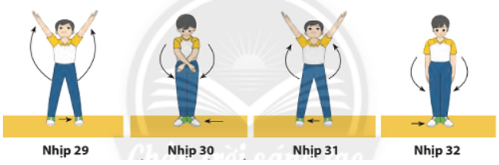 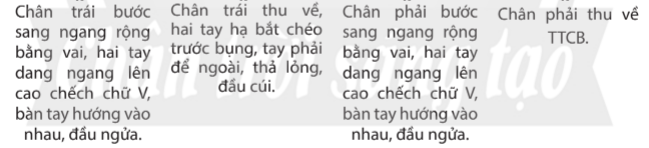